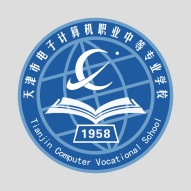 天津市电子计算机职业中等专业学校
    Tianjin  Computer   Vocational   School
2016-2017学年第二学期天津市电子计算机职业中等专业学校中层干部研讨会

2017年2月13日
办学理念：人本    发展    卓越
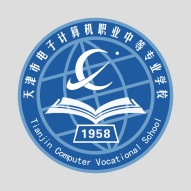 天津市电子计算机职业中等专业学校
    Tianjin  Computer   Vocational   School
2016-2017学年第二学期天津市电子计算机职业中等专业学校工作计划（讨论稿）
办学理念：人本    发展    卓越
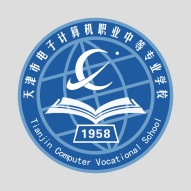 天津市电子计算机职业中等专业学校
    Tianjin  Computer   Vocational   School
一、指导思想
全面贯彻落实党的十八大和十八届历次全会精神，遵循天津市对职业教育、教师队伍建设和教育信息化相关要求以及我区教育2017年工作要点等内容，深入推进学校“人本、发展、卓越”的办学理念，着力加强现代学校内部管理制度建设，着力加强依法依规的办学意识，着力加强全面提高教育教学水平的质量意识，努力改善学校办学条件，立德树人，精心打造现代化、国际化、有特色的综合性开放学校。
办学特色：工匠精神、人文素养、技能见长
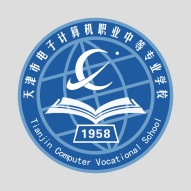 天津市电子计算机职业中等专业学校
    Tianjin  Computer   Vocational   School
二、重点工作
（一）努力提高师生的政治思想道德素养
1．深入学习和贯彻十八大和十八届历次全会的精神，落实习近平总书记系列重要讲话精神特别是做“四有教师”的相关要求，通过多方式和多途径加强学习，注重学习内容，做到入脑；树立服务意识，做到入心；强化具体落实，做到入行。真正将学习的内容、收获和感悟应用在教育教学实践中。
2．认真贯彻落实教育部、市教委以及我区对师德建设的相关要求，强化师德师风建设，落实立德树人根本任务，结合学校实际制定和出台《天津市电子计算机职业中等专业学校教师道德素养规范》，并使之成为我校教师自觉遵循的基本规范。
3．继续开展“十佳教师”、“十佳班主任”和“五好职工”的评选活动，充分挖掘身边的道德模范和师德高尚的典型，本年度开展评选感动职专人物的评选活动，进一步教育和引导全体教职工践行高尚师德，教书育人。
4．通过“走出去、请进来”等多种形式，向先进模范人物学习，激发和弘扬正能量。
校训：诚、勤、朴、毅
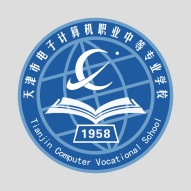 天津市电子计算机职业中等专业学校
    Tianjin  Computer   Vocational   School
（二）学校的办学理念转化为师生的自觉行为
5．整体构建学校的视听文化系统，结合我校《硬件提升工程》将学校的理念文化在楼道、教室、办公室等节点都有所体现。
6．通过课堂教学、教研活动、主题升旗仪式、班校会、全体会等教育教学活动组织师生从不同侧面和角度宣讲和阐述学校的办学理念、办学特色等，弘扬校园文化，培育学校文化内涵，提高学校文化品位，铸造具有鲜明时代感和学校特色的校园文化精神。
7．出版《校报》、《校刊》和学校《宣传画册》，通过校园标识、宣传栏、PPT模板、班级板报以及网络等多种有形文化体现学校的办学理念、办学目标和办学特色等，使理念深入人心，并逐步转化为师生的自觉行为。
校风：厚德、崇实、博学、笃志
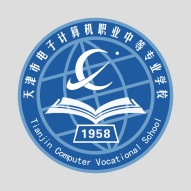 天津市电子计算机职业中等专业学校
    Tianjin  Computer   Vocational   School
（三）继续加强现代学校内部管理制度建设
完善现代学校内部管理制度建设，使学校工作由被动管理转变为自觉遵守，积极构建学校制度文化。
8. 修订和完善并强化落实学校《学校年度聘任实施方案》和个性化岗位责任制度，加强过程的考核评估和反馈机制的建设，并使之成为评聘、评优和职称评定的重要依据。
9．强化常规管理和过程管理。特别是从教研、备课、授课以及各种会务等方面加强常规管理，强化处组的管理，建立管理制度，落实管理实效，提高管理水平。
10．进一步完善<学校绩效工资实施方案>，完善春考、高考、艺术、体育和技能大赛等内容的奖励方案，切实发挥绩效工资激励作用，进一步强化多劳多得、质优多得、责重多得的分配原则，鼓励干部、教师勇挑重担，提高质量。
11．充分发挥年级组的实体功能。年级组是最基层的管理实体，是开展教学活动的基本组织形式，在保证年级组服从学校宏观调控的基础上，要赋予年级组对教师、对学生、对教育和教学工作全方位、多层面的管理权限，本学期开始从考勤、课时统计、班主任及教师考核与聘任等方面都将逐步体现年级组的管理职责。
教风：正身、敬业、求真、奉献
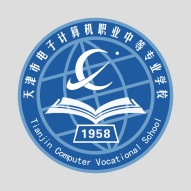 天津市电子计算机职业中等专业学校
    Tianjin  Computer   Vocational   School
（四）整合课程体系，拓展招生渠道，积极构建学校特色
12．结合学校培养目标，认真贯彻国家中等职业学校和普通中学课程标准，开齐开足各层次、各专业和各类型的课程，以课程为载体，通过课堂教学的主渠道，全面落实“工匠精神、人文素养、技能见长”的办学特色。
13．按照基础课程、专业课程、实训课程、活动课程整合学校课程体系，提高学生的专业技能，提高其审美和鉴赏能力，提升学生的核心素养，为学生终身发展奠基。
14．在已经完成的春考三门课程的课程标准基础上，结合2017年春考新要求和高考改革要求，编写春考和高考其他基础课程的课程标准，并通过多轮研讨和修订完善，最终编制、装订一套具有我校特色的《春、高考基础课程课程标准》，成为我校今后基础课程教学的教学规范。
学风：善思、明理、勤学、践行
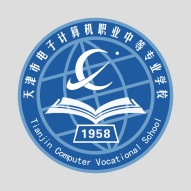 天津市电子计算机职业中等专业学校
    Tianjin  Computer   Vocational   School
（四）整合课程体系，拓展招生渠道，积极构建学校特色
15．研究新专业拓展的需求和情况，整合专业课程体系，认真修订专业课程目录，制定相关专业课程和实训课程的课程达标标准，切实提高专业课和实训课程的教学效果，突出“技能见长”的办学特色。
16．结合普职融通实验班课程教学情况，编制语文、数学、英语等高考基础课程的学案，通过学案有效指导学生开展自主学习和建构知识，通过“导读、导听、导思、导做”逐步将学生的被动学习转化为主动学习，培养其良好的学习习惯，提高课堂教学实效，提高学生的学习效率。
17．利用学校动漫游戏和美术设计专业美术教师的师资优势，针对艺术类高考，进一步拓展普职融通实验班招生和高考的方向，拓展招生渠道，为有不同需求的学生提供多通道的发展路径。
办学理念：人本    发展    卓越
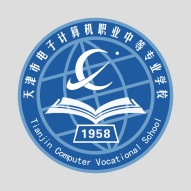 天津市电子计算机职业中等专业学校
    Tianjin  Computer   Vocational   School
（五）以教学诊改工作为载体，开展教学质量年活动
以教育部和天津市教委关于教学工作诊断与改进工作的文件精神为引领，继续推进我校的质量提升工程，将2017年作为学校的质量年，全面强化质量意识，提升学校各层次的办学质量和水平。
18．围绕课堂教学的主渠道，以全面提高课堂教学质量为根本，针对不同年龄段教师的特点，采取新入职五年内的教师作汇报课，40岁以下青年教师作展示课，中老年教师作示范课的方式，以教研组为单位开展人人作课活动，促进课堂教学质量的普遍提升，作课活动中进行优秀课和优秀教案的评选，并将评选结果纳入教师年度考核和职称评定内容。
19．以教研组长为第一责任人，引领教研组全体成员认真研读教材、认真研究考纲，加强集体备课，深入开展不同主题的教研活动，切实提高教研活动质量，有效提升教师的业务能力、课堂教学能力和教研水平。所有中层以上干部兼课必须参与教研活动，参加集体备课和集中阅卷、登统等工作，在活动中发挥干部的示范、带头和表率作用。本年度制定优秀教研组、优秀备课组的评选标准，并启动首轮优秀教研组和优秀备课组评选活动，对评选出的优秀教研组和备课组给予表彰。
办学特色：工匠精神、人文素养、技能见长
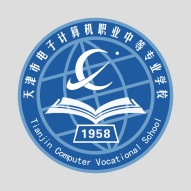 天津市电子计算机职业中等专业学校
    Tianjin  Computer   Vocational   School
（五）以教学诊改工作为载体，开展教学质量年活动
20．针对2017年首次春考改革要求，有效利用开学一个月的集中复习时间，以年级为核心，整合师资优势，通过集中强化、分槽喂养、分类指导等不同方式实施个性化考前辅导，有效提升2017届春考质量水平，确保春考各级各类教学目标的落实。
21．针对2015级普职融通实验班明年即将参加高考的情况，提早思考、研究和落实课程安排、内容调整、师资调配、作息时间、作业量以及强化复习等内容，为明年的首次高考教学目标落实做好必要的基本保障。
22．在召开好各年级、各层次教学质量分析会的基础上，本学期继续以年级组为实体，充分发挥年级组的作用开好期中期末教学质量分析会，各年级要紧紧围绕人才培养质量这一核心开展年级的教育教学工作。与此同时，学校还将围绕体育、艺术及相关专业课程召开专题研讨会，明确课程教学目标、教学标准，有效提升课程教学质量和水平。
校训：诚、勤、朴、毅
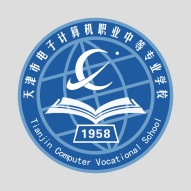 天津市电子计算机职业中等专业学校
    Tianjin  Computer   Vocational   School
（六）创新渠道和方法，提高实效性，构建网络化德育
23.贯彻国家中小学和中职学校德育文件精神，整合德育课程体系，将政治、思想、道德、法律和心理五位一体的内容体系，通过学科课程、班会课程、校会课程、法律课程、心理课程和相关活动课程，以及青年党校和团校等多渠道，提高学生的思想道德修养。
24．以社会主义核心价值观为引领，以立志难忘活动为载体，以立志为目的，以难忘为过程，通过组织文化节、体育节、技能创新节和读书节等一系列活动，构建德育活动体系，落实学校办学目标和学生培养目标。编辑并不断完善立志难忘的《歌曲集》、《故事集》、《人物集》和《活动集》等，丰富学生校园生活，提升学生文化品位和综合素养。
校风：厚德、崇实、博学、笃志
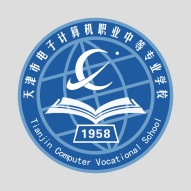 天津市电子计算机职业中等专业学校
    Tianjin  Computer   Vocational   School
（六）创新渠道和方法，提高实效性，构建网络化德育
25．有效整合德育、教学、技能创业中心和相关学科教研组的优势，开设艺术类、体育类、技能大赛类，及礼仪和国学文化等活动课程，编排学校的校操，编写学校的校歌，以活动课程丰富学校的课程体系，构建丰富的可供学生充分选择的校本活动课程体系，发展学生特长。
26．充分发挥社区、家长、学校以及网络信息资源等各方面的作用，积极构建网络化德育特色。
27．加强德育常规管理，落实行为规范养成，通过开展“电子计算机职专学子形象工程”等活动，树中职学生形象，落实德育显性目标。
教风：正身、敬业、求真、奉献
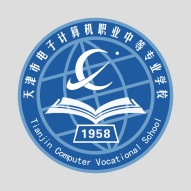 天津市电子计算机职业中等专业学校
    Tianjin  Computer   Vocational   School
（七）加强信息技术建设，打造数字化校园
28.依据天津市教育信息化“十三五规划”和学校数字化校园建设规划，有效整合学校信息化资源，搭建学习平台、交流平台和管理平台，逐步实现音、视频内容班班通、家校通、校校通，满足数字化教学、智慧化校园的建设需求。
29．加快建设速度，打造数字化教室和智能监控系统，力争两年内实现全学校、全课程、全体学生的全覆盖式数字化教学条件。
30.加强校园网络和相关资源库建设，着力建设教学和管理资源库，建立学校、处室、年级组、教研组的网络信息更新的制度，定期发布和更新校园信息。
学风：善思、明理、勤学、践行
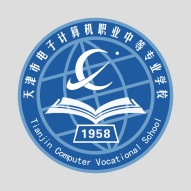 天津市电子计算机职业中等专业学校
    Tianjin  Computer   Vocational   School
（七）加强信息技术建设，打造数字化校园
31．以信息中心为依托，加强信息技术应用培训，在数字化教室建立之前，开展数字化教室的应用培训，做到人人会用，课课能用，节节必用。
32．将借调区信息中心的成绩分析系统全部调回，建设具有更宽泛应用领域，适应普职融通课程教学质量分析的信息处理和分析中心，构建信息化特色。
33．通过实行校园网络全覆盖，研究并探索移动学习的方式。
办学理念：人本    发展    卓越
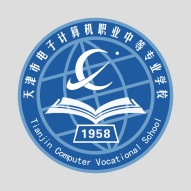 天津市电子计算机职业中等专业学校
    Tianjin  Computer   Vocational   School
（八）打造思想素质高、业务能力强、专业技能优的师资队伍
34．制定教师发展三年规划，建立名师培养方案，加强对各级各类学科带头人的培养与管理，关注青年教师成长。
35．针对不同类型教师特点，结合学校发展规划，每位教师制定自身的行动计划。
36．开展请进来、走出去的培训，选派骨干教师在市内或外省的优秀中职学校进行学习、锻炼、培训和提升，打造优秀师资团队。
办学特色：工匠精神、人文素养、技能见长
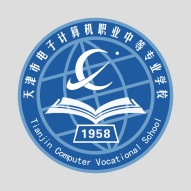 天津市电子计算机职业中等专业学校
    Tianjin  Computer   Vocational   School
（八）打造思想素质高、业务能力强、专业技能优的师资队伍
37．结合教师资格定期认定制度，以促进教师业务能力提升为宗旨，拓展教师综合素质，锻炼和提高专业教师技能水平，定期组织开展教师考核工作，并将考核结果作为年度聘任、职称评定和评优评先的重要参考依据。
38．加强校级主导课题建设，以学校主导课题引领和管理教育教学的不断提升，加强课题过程管理，特别是课题转化，力争做到人人有课题，题题有人管，成果有呈现，努力构建实践性的科研模式。
校训：诚、勤、朴、毅
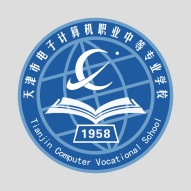 天津市电子计算机职业中等专业学校
    Tianjin  Computer   Vocational   School
（九）以“围绕学校文化、凸显办学特色”为宗旨，加快推进硬件设施建设
39．遵循“整体规划，分步实施，提倡节约，保障效益”的原则，按照工匠楼、素养楼、技能楼和综合楼的整体规划，逐步改善第一、第二教学楼、实训楼和综合楼的基础硬件设施，做到楼楼有主题、层层创氛围、梯梯显文化。力争暑假前完成实训楼、第二教学楼和形体馆的改造任务，同时积极创造条件完成第一教学楼的整体整修，为师生创造良好的教育教学工作和学习氛围。
40．按照形体训练、美术教学和音乐教学等不同学科的功能定位，以及课程教学标准和教学目标要求，进一步完善和加大艺术、体育等教学设施设备的建设力度，完成美术教室、音乐教室和形体馆的功能定位，更好的服务课程教学和人才培养需求。
校风：厚德、崇实、博学、笃志
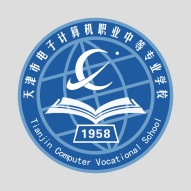 天津市电子计算机职业中等专业学校
    Tianjin  Computer   Vocational   School
（九）以“围绕学校文化、凸显办学特色”为宗旨，加快推进硬件设施建设
41．按照专业类别定位实训楼的楼层建设，分步实施按照实景展现的方式改造各实训功能教室，突出专业特色，凸显技能特长,本年度申报国内先进试验校。
42．结合学校数字化校园建设，为继续推进数字化教室建设，提高教师信息化应用能力和水平，提升信息设备功能，本学期开始逐步更新教师备课和办公使用的计算机，结合资金情况本学期首批将为年级组长、班主任和教研组长进行配置，今后分步实施，在两年内完成所有教学办公用桌面电脑的更新换代。
教风：正身、敬业、求真、奉献
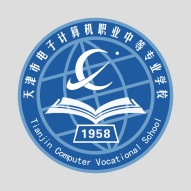 天津市电子计算机职业中等专业学校
    Tianjin  Computer   Vocational   School
（十）努力构建平安校园
43．加强平安校园建设，打造人防、物防、技防相结合的校园安全网络。进一步建立和完善各项安全保障管理制度，进一步明确值班人员和门卫保安的岗位职责，做到人人有岗位，岗岗有职责，事事有人管。加大对消防设施的维保力度，认真履行招投标工作，保障消防设施设备的完好。扩大校园安全监控设施的覆盖面，提升监控质量，做到人、物配合，做到问题早发现、早预警、早处置，避免安全隐患和事故的发生。
44．进一步针对校舍安全、食品卫生、饮用水质量、住宿生管理等方面加强安全隐患的排查，建章立制，加强对学生的安全教育，加强对食堂从业人员的管理和监督。
45．针对党的十九大、全运会等重大活动或重要截点的活动期间，加强安全保障，做好突发事件预案，认真履行干部值班及相关监管职责，确保重大活动或截点期间的校园安全。
学风：善思、明理、勤学、践行
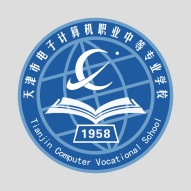 天津市电子计算机职业中等专业学校
    Tianjin  Computer   Vocational   School
（十）努力构建平安校园
46．加强师生安全防范意识教育，认真组织防震、防灾、防火等突发事件的疏散演练活动，寓安全教育于活动之中，让每一位师生通过安全教育活动珍爱生命，学会紧急情况下的自救和互救，最大限度保证师生生命安全。
47．加强住宿生管理，进一步强化和完善出入证管理制度，规范和统筹作息时间，强化纪律意识，班主任要积极配合住宿老师做好本班住宿生的管理和安全排查工作，做到让家长放心和满意。
48．进一步规范总务后勤管理工作，特别是在财务管理，固定资产管理，设备购置，以及校舍维缮等方面要进一步加强管理，严格履行政府招标采购流程等，按照当今财务，以及国有资产管理的新规定和新要求，进一步丰富并完善现有规章制度，确保学校资金和国有资产安全。
49．加强物业管理，在做好校园卫生日常清洁和维护的基础上，积极做好寒暑假、节假日和特殊工作要求情况下的统筹协调、安排和管理，确保校园环境干净、整洁、有序，确保校园绿化美化和基础设施安全。
50.强化师生的爱校意识,提高干部、教师一岗双责的意识水平和履职能力。
办学理念：人本    发展    卓越
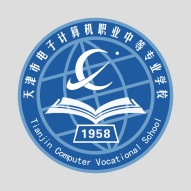 天津市电子计算机职业中等专业学校
    Tianjin  Computer   Vocational   School
感谢聆听！
校训：诚、勤、朴、毅